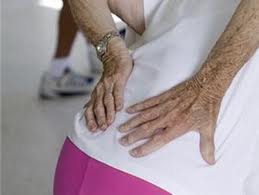 Osteoporose
Alterserkrankung
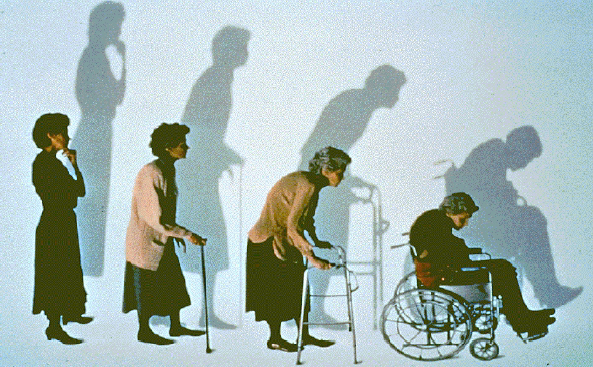 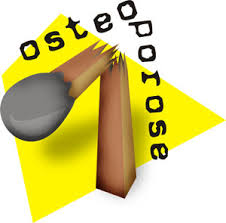 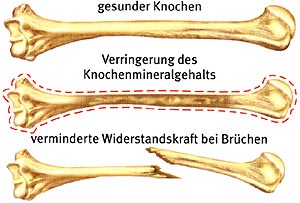 Die Osteoporose kann das ganze Skellet betreffen
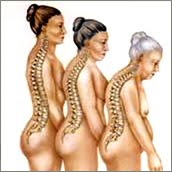 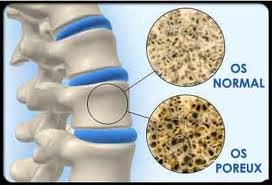 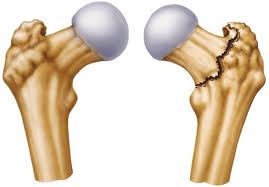 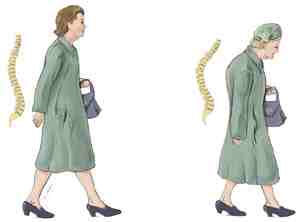 Nach der Menopause
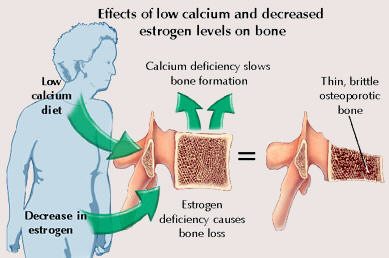 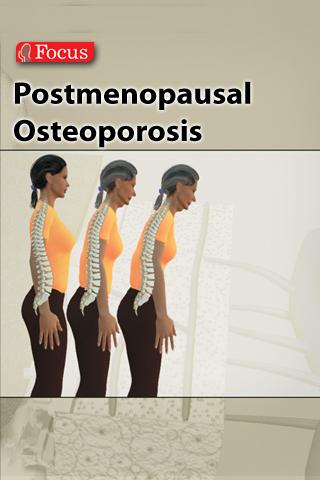 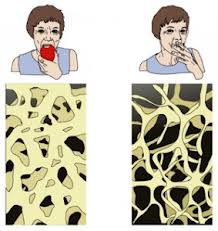 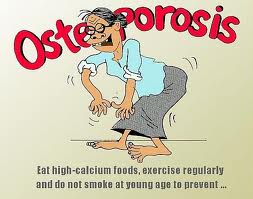 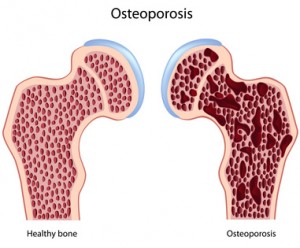 Ursache
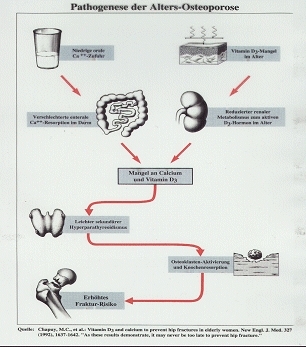 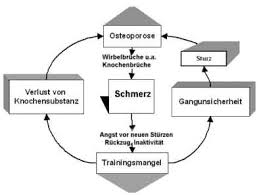 Typische Merkmale
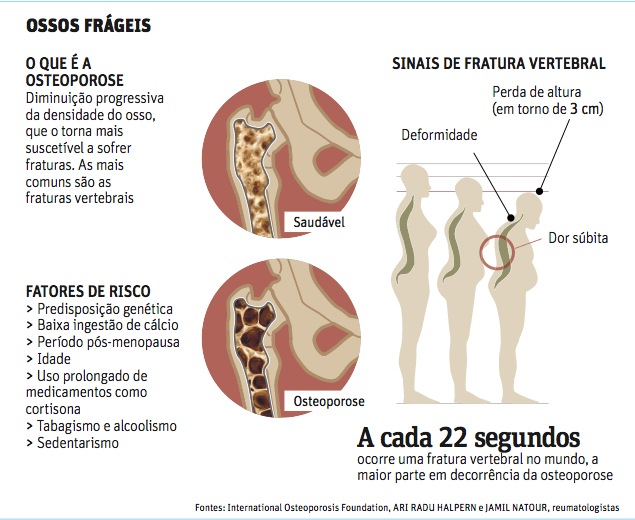 Abnahme der Knochenmasse
Verschlerterung der Knochenarhitektur
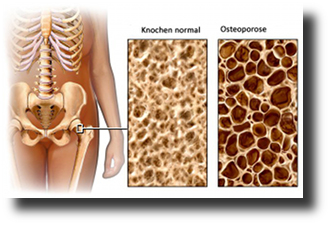 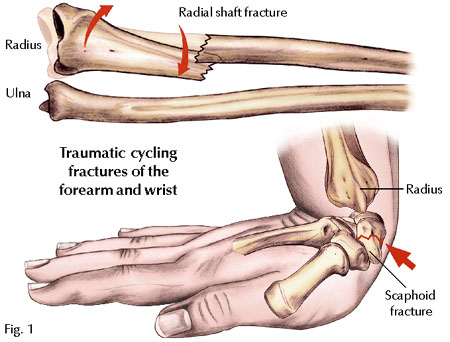 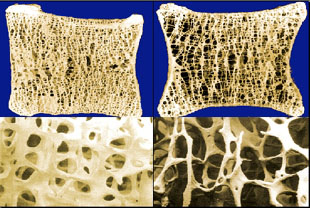 Behandlungsm öglichkeiten
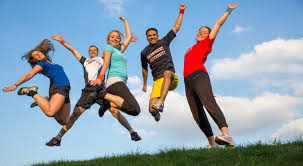 Sport treiben
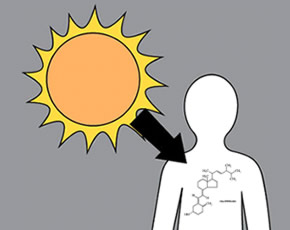 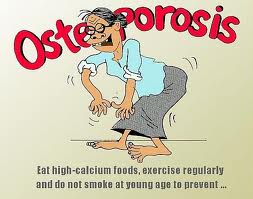 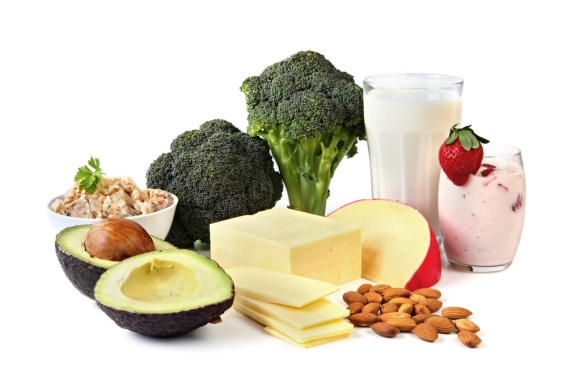 Andere Möglichkeiten
Ernährung
Pharmakotherapie
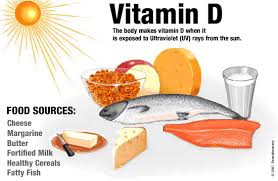 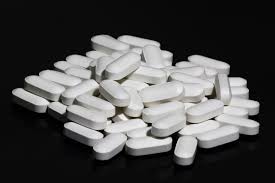 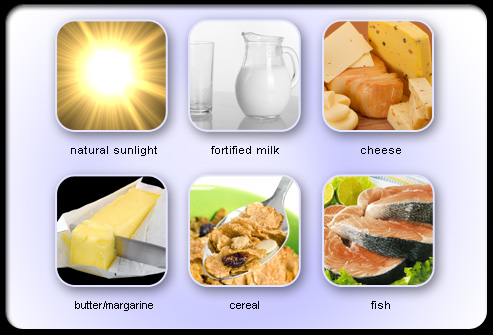 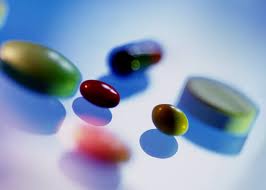